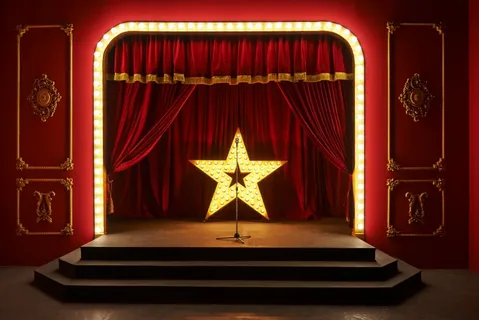 video
write and draw
watch and read
words and grammar land
___ can ===…. .
We can walk.
 ___ can not ===…. . 
___ cannot ===…. . 
can not = can’t
We can not walk.
Can ___ === ?
Yes, ___ can.
No, ___ can’t.
Module 4
Sb.p.96 st
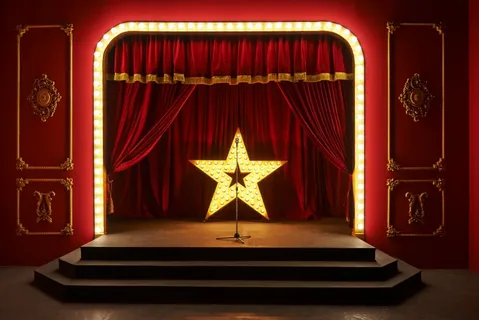 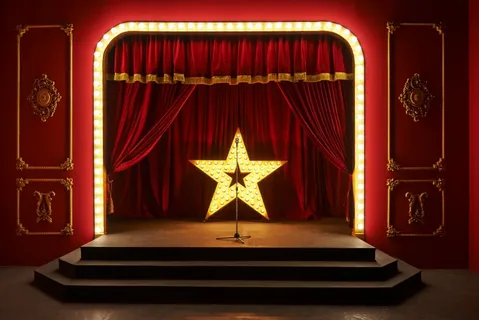 video
write and draw
watch and read
words and grammar land